Contenus d’enseignement : 
Etre présent, tout en étant lucide sur ses actions.
Mémoriser et reproduire
 des formes corporelles justes, lisibles à partir de verbes d’actions communs
-Définir collectivement un ordre, un scénario, possibilité d’y associer une histoire
Reproduire des trajets moteurs définis à six

Etre à l’écoute des danseurs de son groupe :
-Connaître le scénario défini, et connaître son rôle au sein du groupe.
-Etre attentif aux autres membres du groupe.
S’engager dans une activité physique
Echanger et contribuer à la définition de blocs de mouvements, pour dépasser la forme.
Détourner des mouvements choisis en y associant des verbes d’actions (aller au sol en chutant, en tournant…)
L’épervier
But : 
S’engager dans une activité ludique et en sélectionner des mouvements collectifs à s’approprier-détourner
OBJECTIF
Engager TOUS les élèves dans une activité ludique
Explorer différents mouvements de groupes
Consignes – Phase 1 
le jeu
Un épervier annonce « en chasse ». C’est l’ordre pour les souris de vite rejoindre l’autre côté du terrain. 
Une souris touchée, rejoint les autres éperviers qui se donnent tous la main. Une souris ne peut être touchée que par une extrémité de la « chaîne ».
Sécurité : Ne pas « casser » les barrières
Critères de réussite : 
Réaliser trois blocs de mouvements  collectifs différents une fois attachés.
Etre capable de répéter ces deux blocs deux fois à l’identique.
Observation du jeu par des élèves, puis retour sur ce qu’ils ont trouvé intéressant, ce qui a attiré leur attention :
Vite/lent, Saut, Course, panique, narratif
-
-Diminuer le nombre de blocs
-Le professeur défini l’ordre  des 
situations
Consignes - Phase exploration - répétition
Par groupe de six, explorer le jeu, en définissant l’ordre dans lequel les souris seront touchées et la manière. (au sol, après être passé sous les jambes, reformer un ligne d’épervier, déplacement…)

Puis, une fois l’ordre et la manière définie, déterminer collectivement trois mouvements pour le groupe.

Repères pour les mouvements à définir : formes collectives? Positions des uns par rapport aux autres? Comment passer d’une forme à l’autre?
+

-Recherche de 
prise de 
risque relative
-Intégrer des cascades, des unissons…
-Intégrer des notions d’amplitudes, de temps.
Epervier
Situation de l’épervier
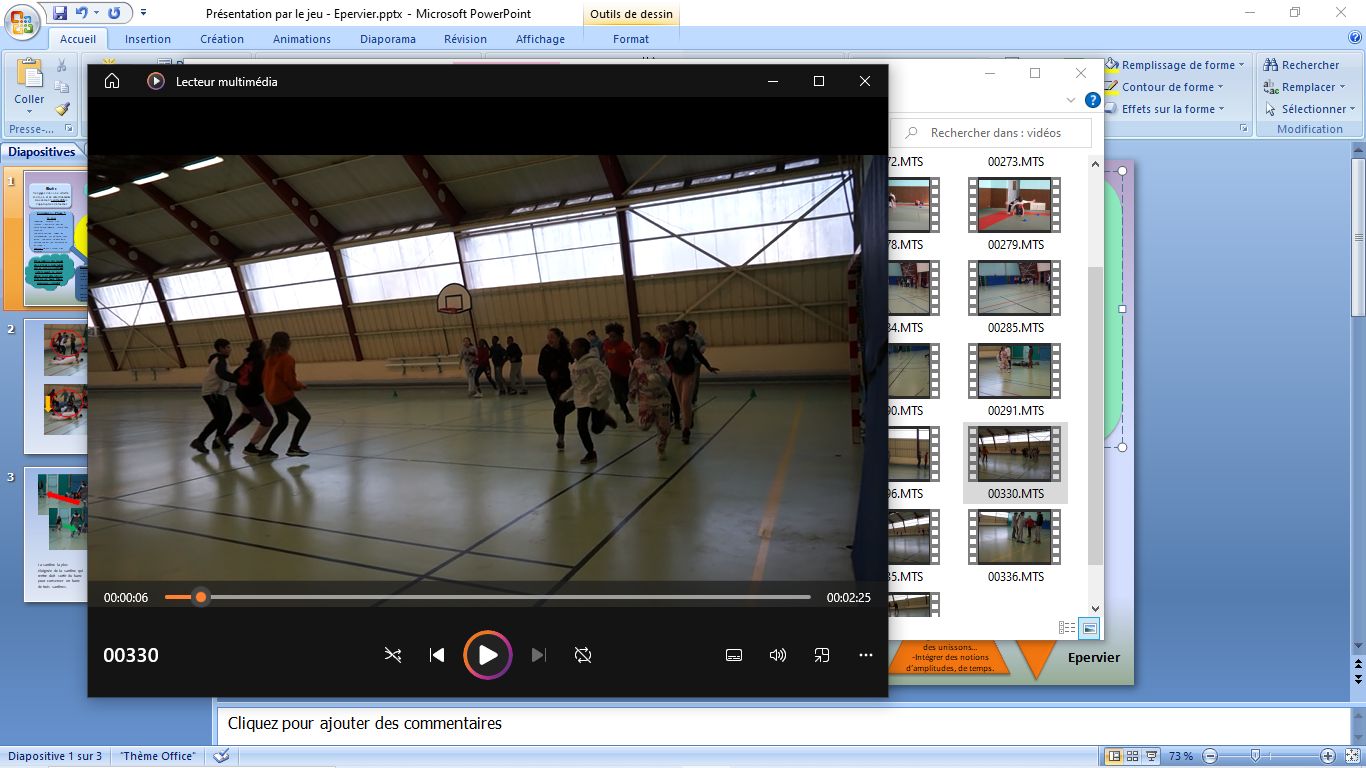 Les éperviers attrapent une souris qui doit maintenant se lier à eux et devient épervier. Comment se déplacer? Comment se réorganiser ?
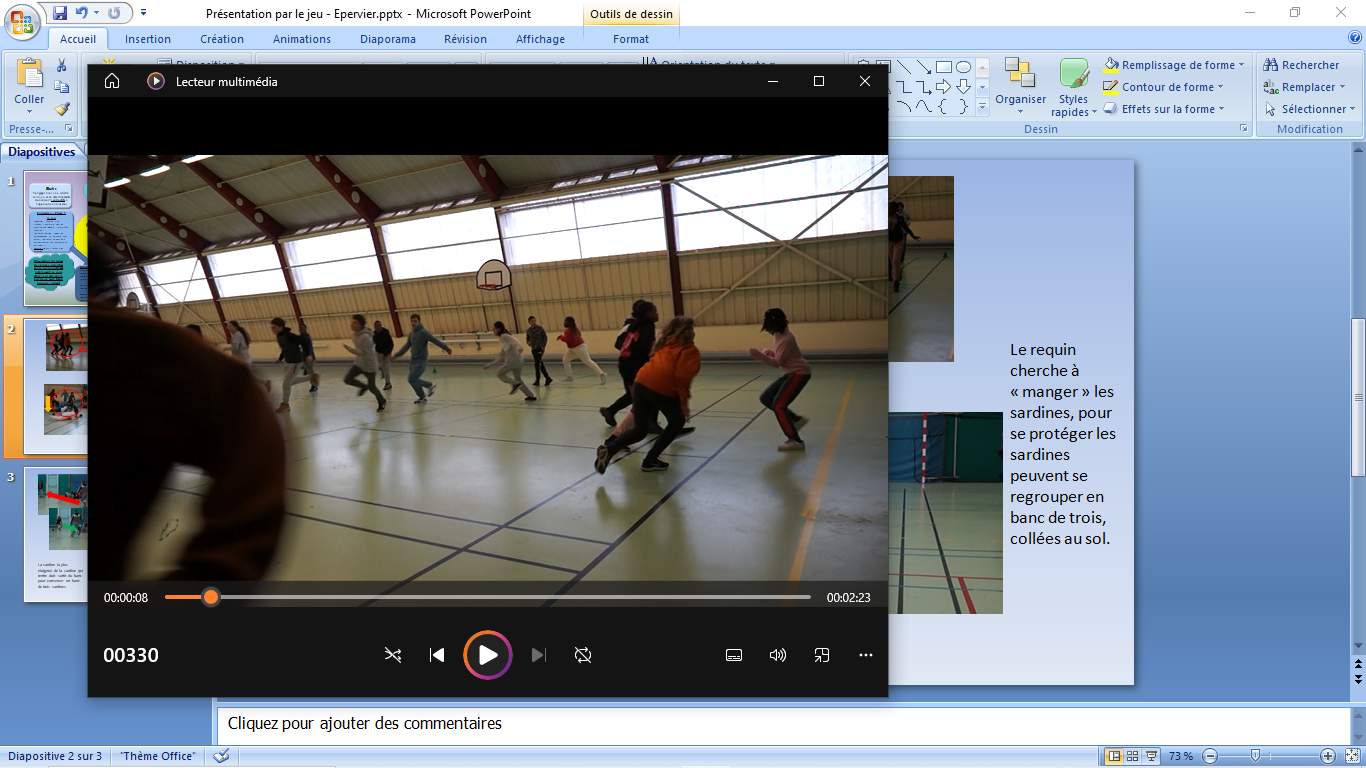 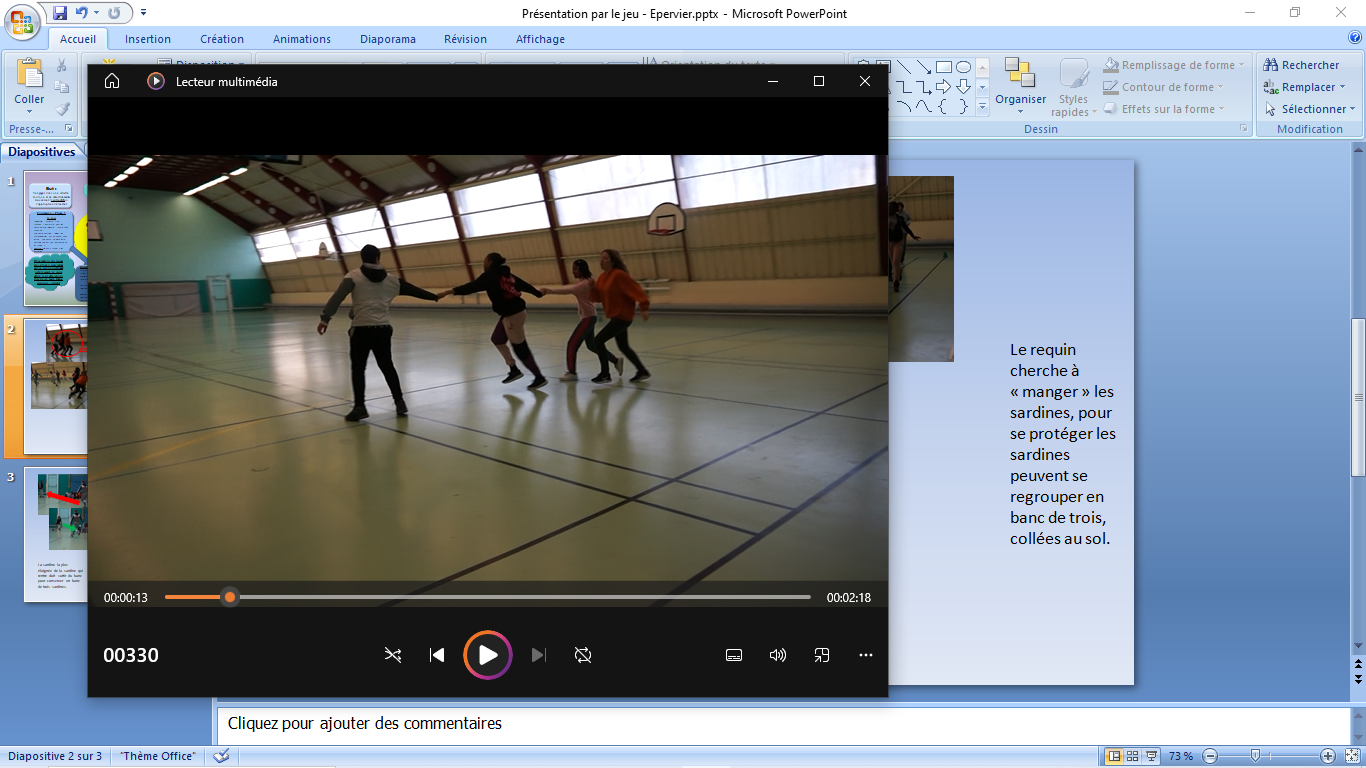 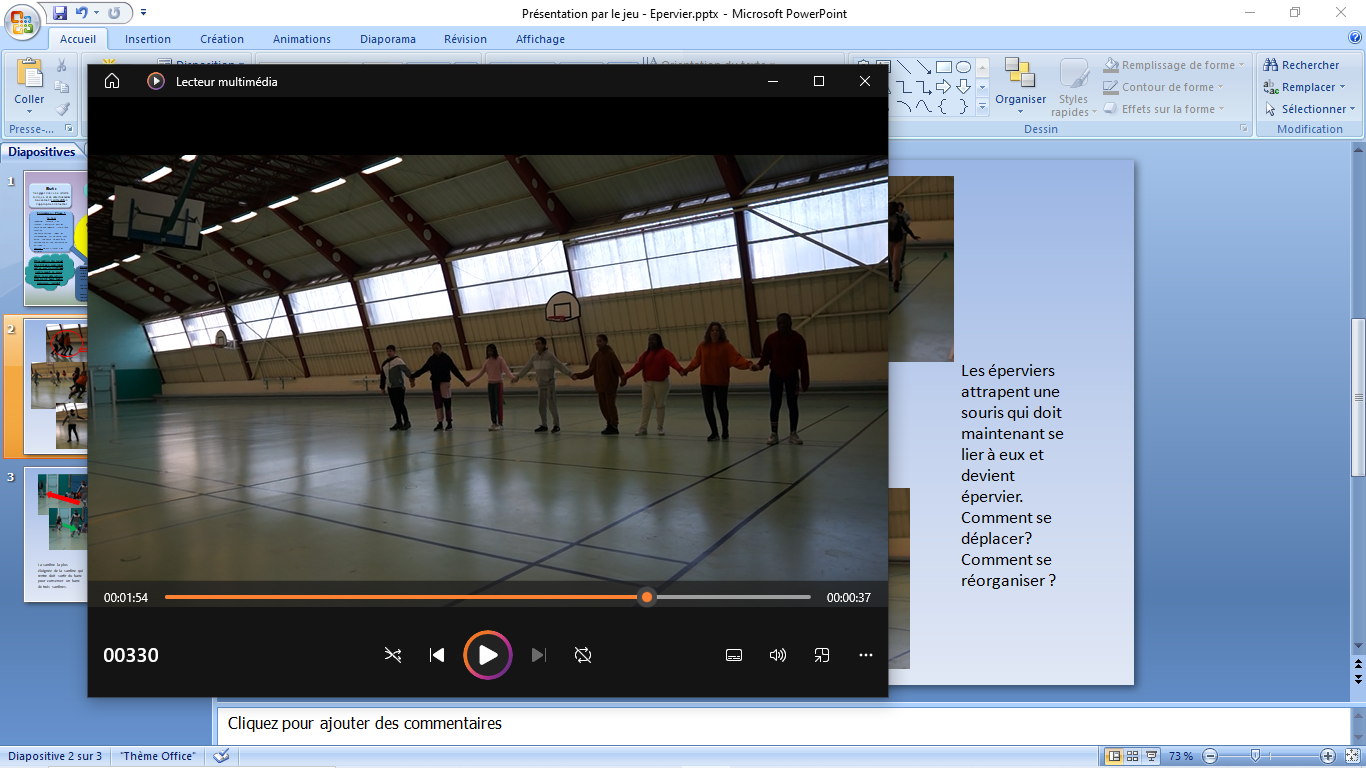 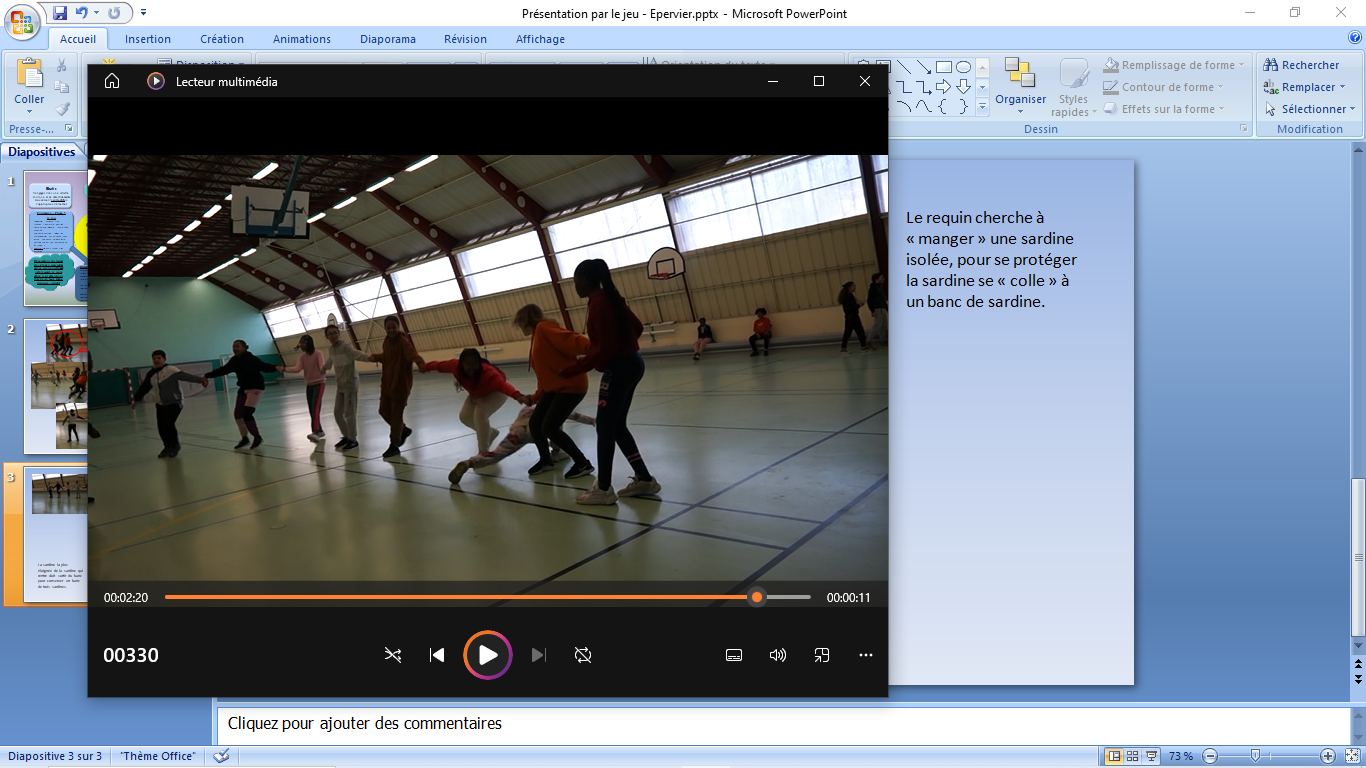 Les souris peuvent glisser dans les espaces disponibles pour se faufiler et échapper aux éperviers.
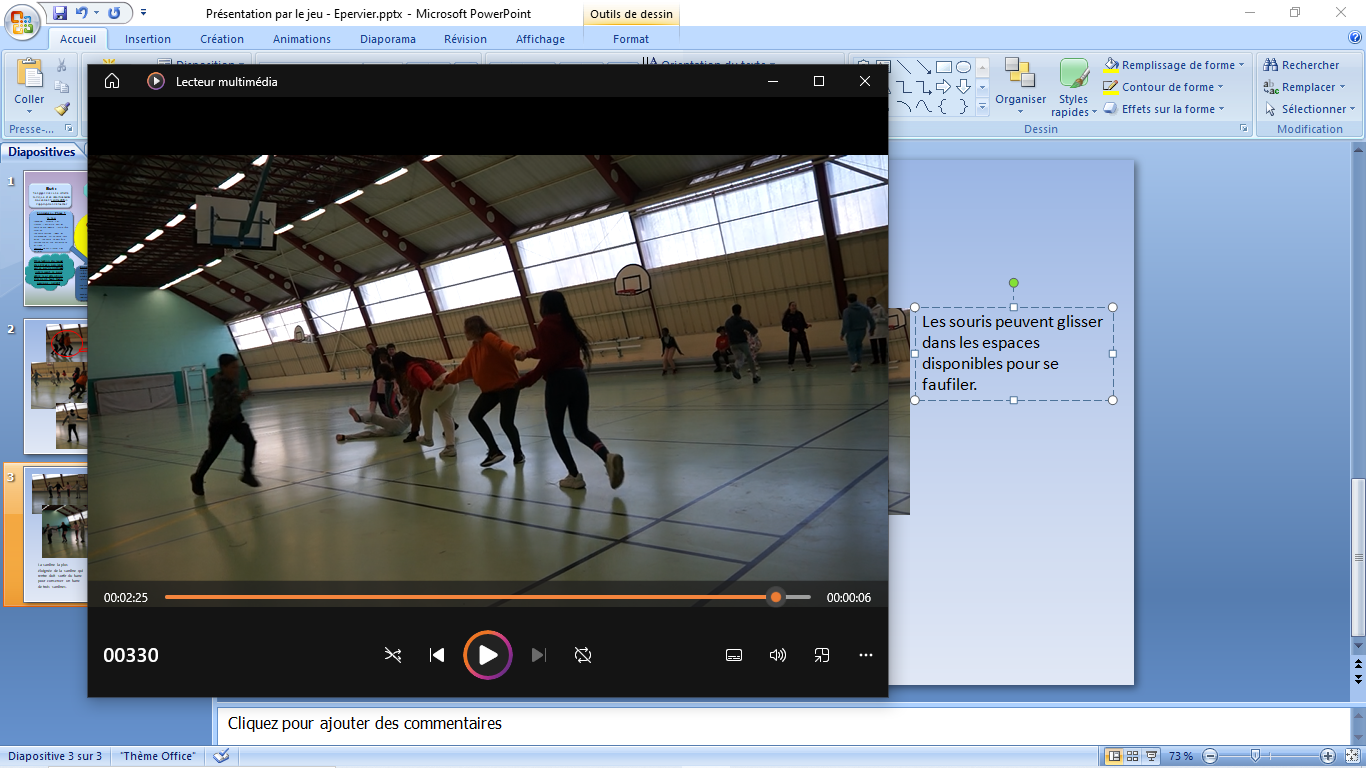 Au de-là du jeu, les retours sont l’occasion de mettre en avant des mouvements collectifs qui attirent l’attention, ici un épervier chute et entraîne le reste des éperviers avec lui.
Situation d’exploration : Les formes
Les élèves se regroupent et doivent trouver des mouvements collectifs : le jeu « cesse », les élèves entrent en phase d’exploration.

Remarque : Important de nommer, et de noter au tableau les formes explorées, et garder la trace de l’expérience.
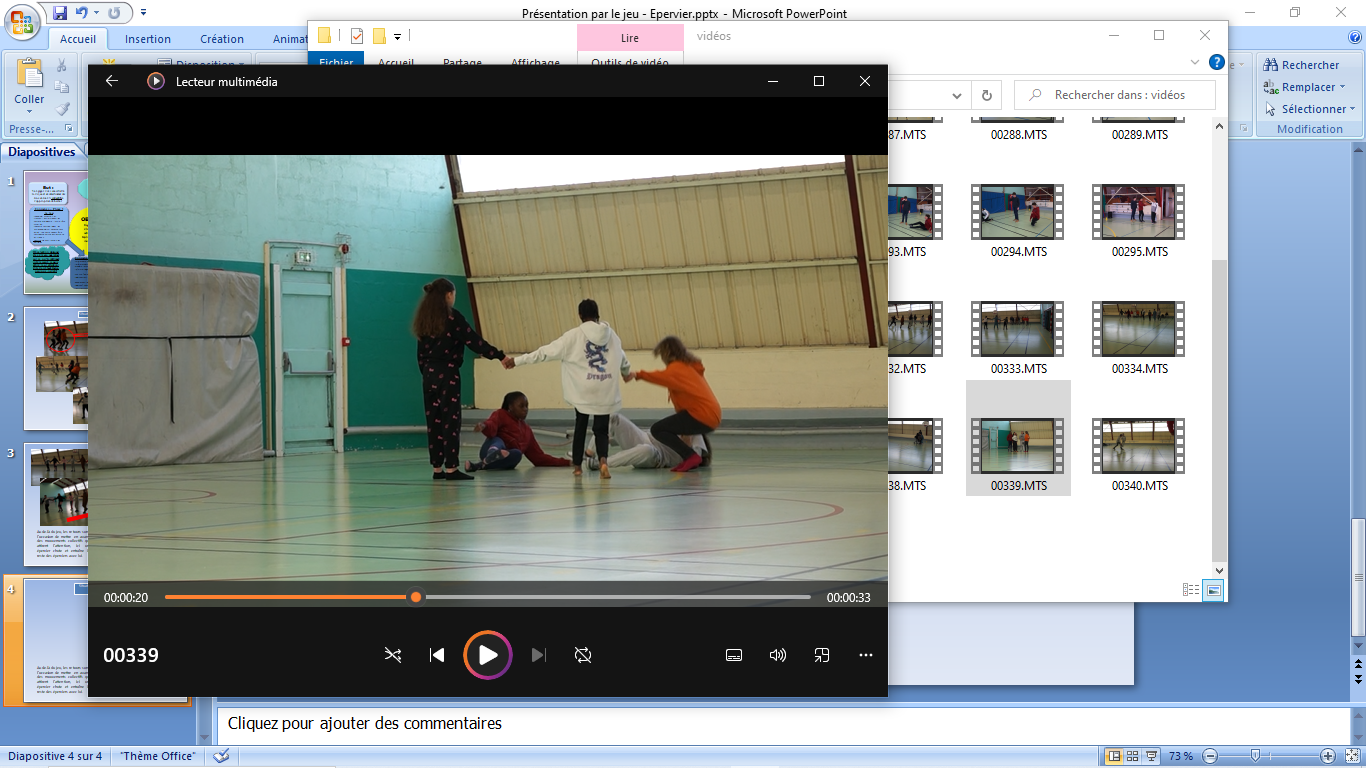 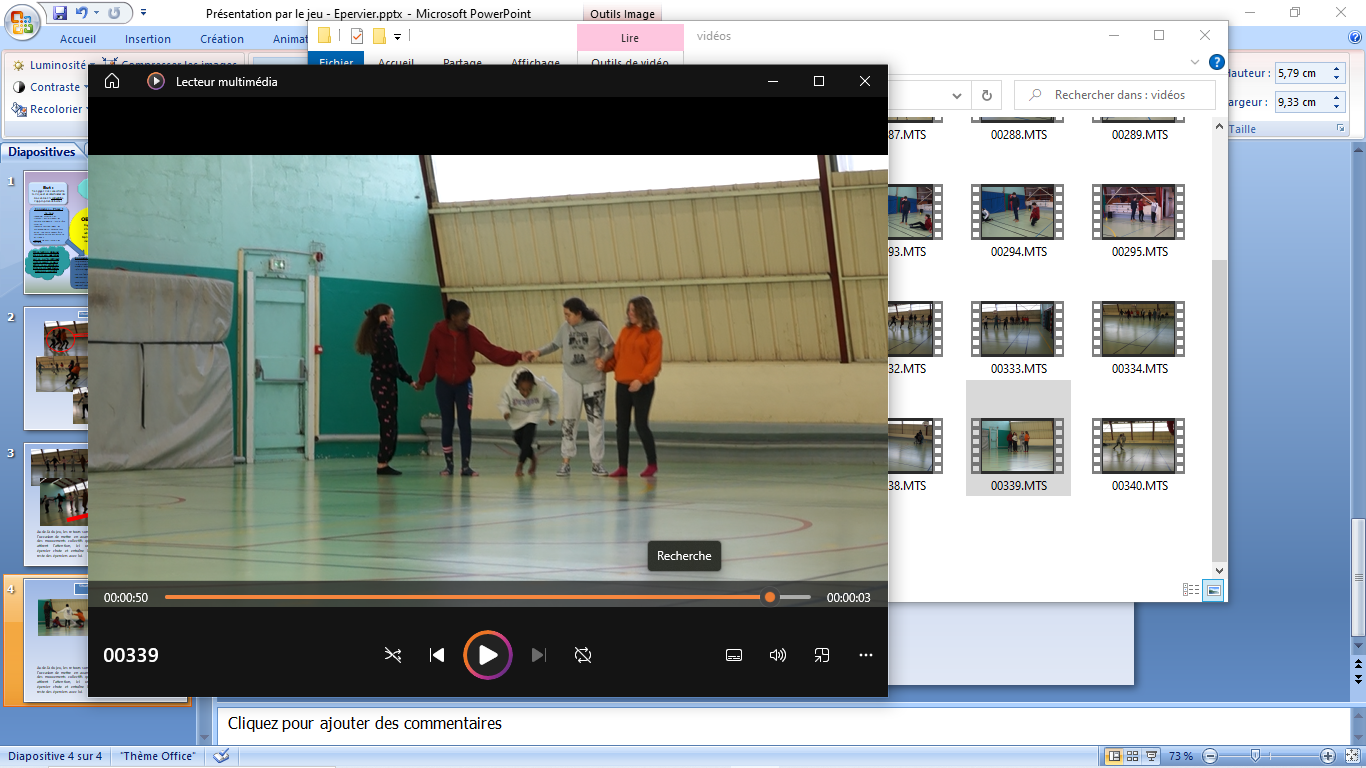 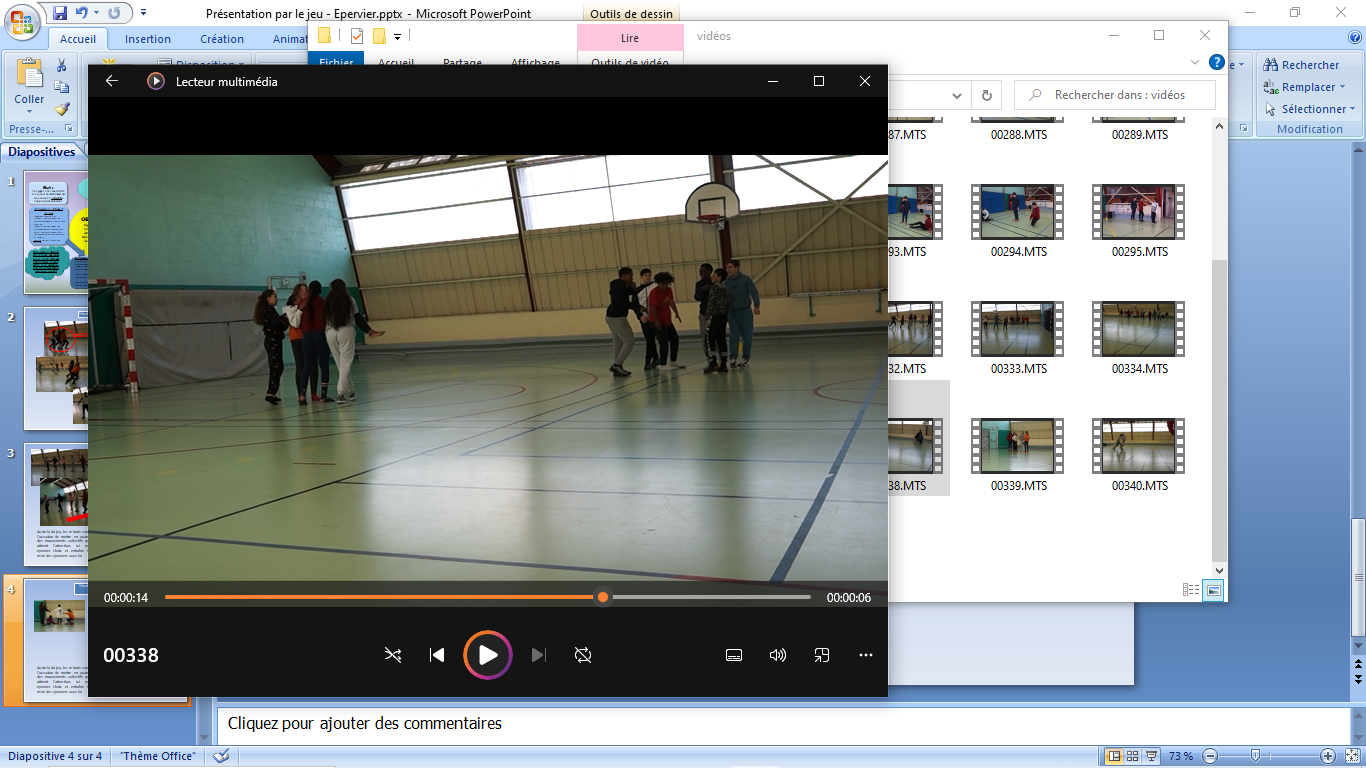 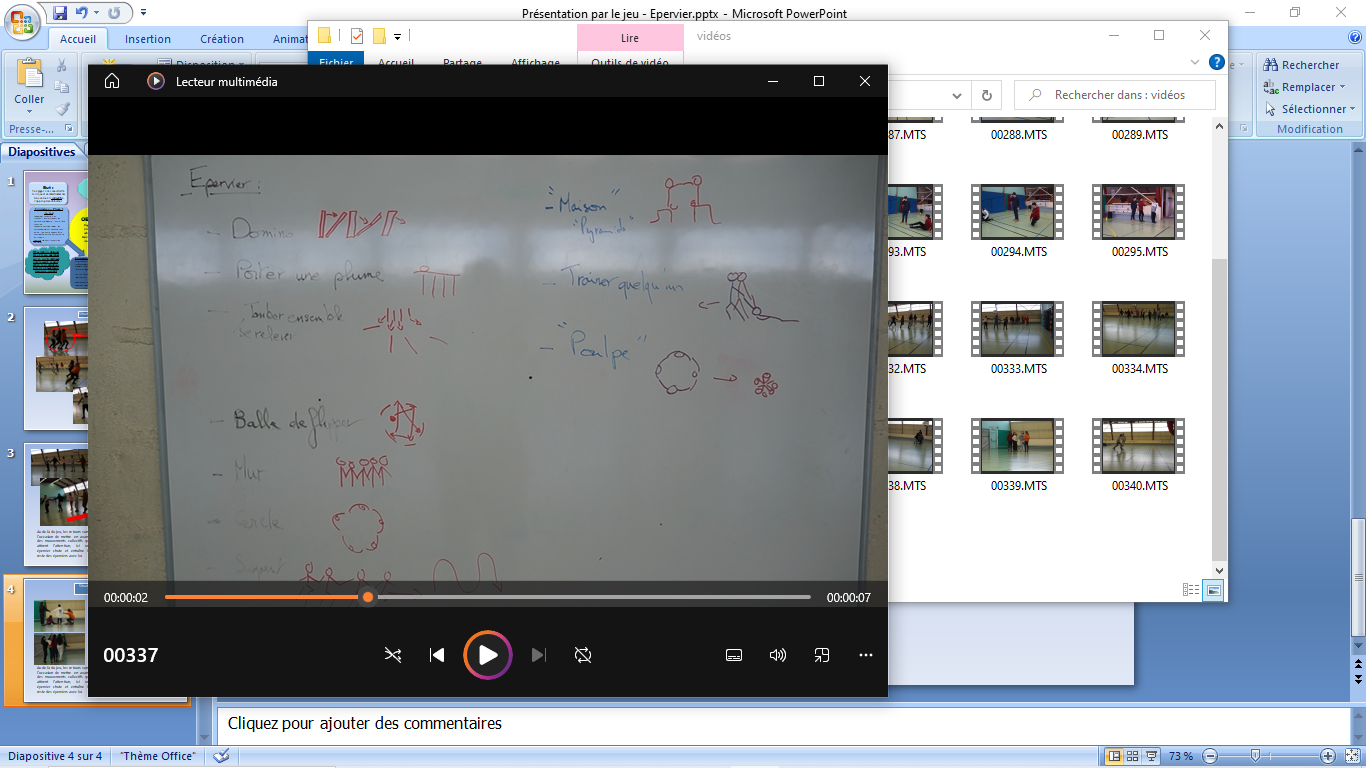 Les élèves vont ensuite sélectionner 4 à 5 formes pour leur groupe qui constitueront leur présentation.
Puis ils travailleront les liaisons entre ces formes.